Cell Biology and Organisation
Quantitative Chemistry, Chemical Change and Energy Change
Energy and Electricity
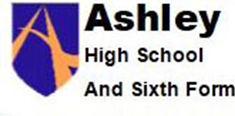 Half Term 1	Half Term 2	Half Term 3	 Half Term 4	Half Term 5	Half Term 6
Subject Year 10
Infection & Response and Bioenergetics
Particle Model and atomic Structure
Atomic Structure, Periodic Table and Bonding and Structures
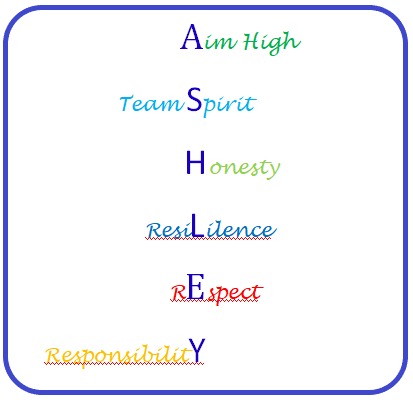 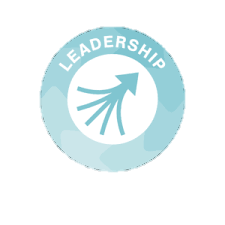 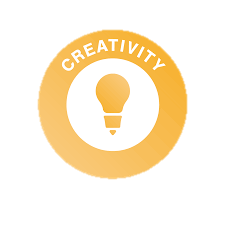 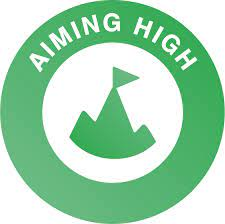 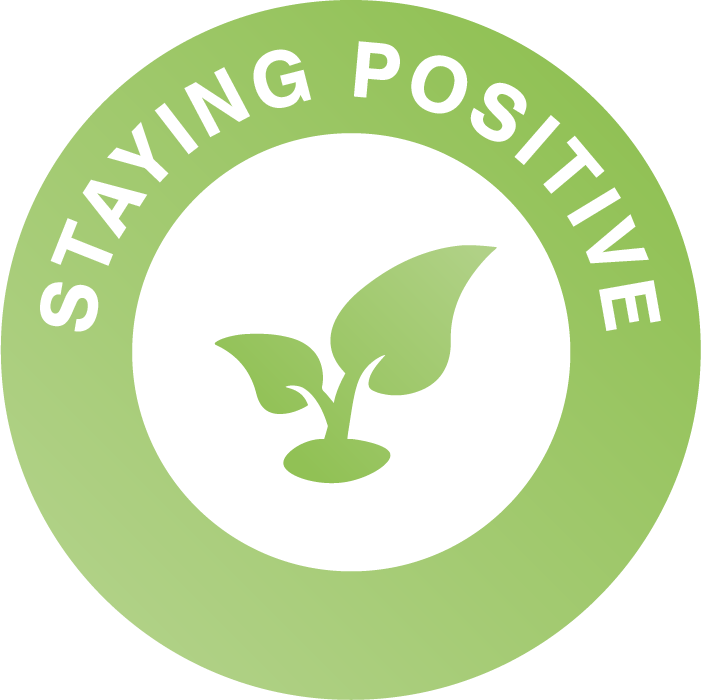 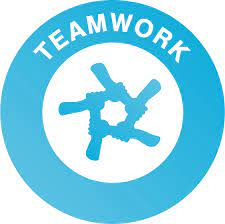 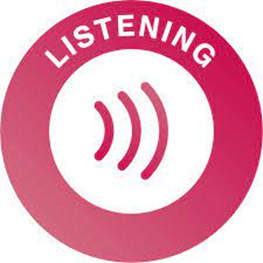 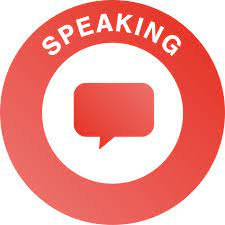 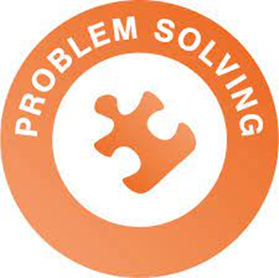 Forces, Waves and Magnetism
Chemical Analysis, Atmosphere and resources
Homeostasis, Inheritance and Evolution
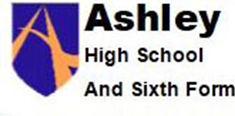 Half Term 1	Half Term 2	Half Term 3	Half Term 4	Half Term 5	Half Term 6
Subject Year 11
Ecology
Final Exams
Rate of Chemical Change and Organic Chemistry
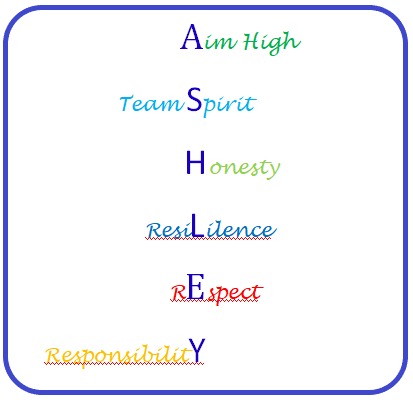 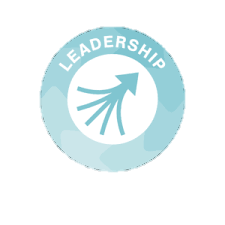 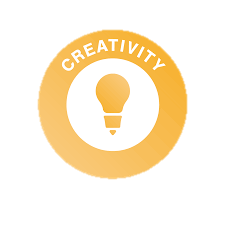 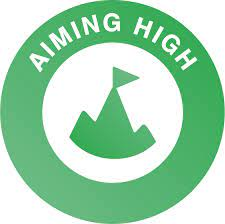 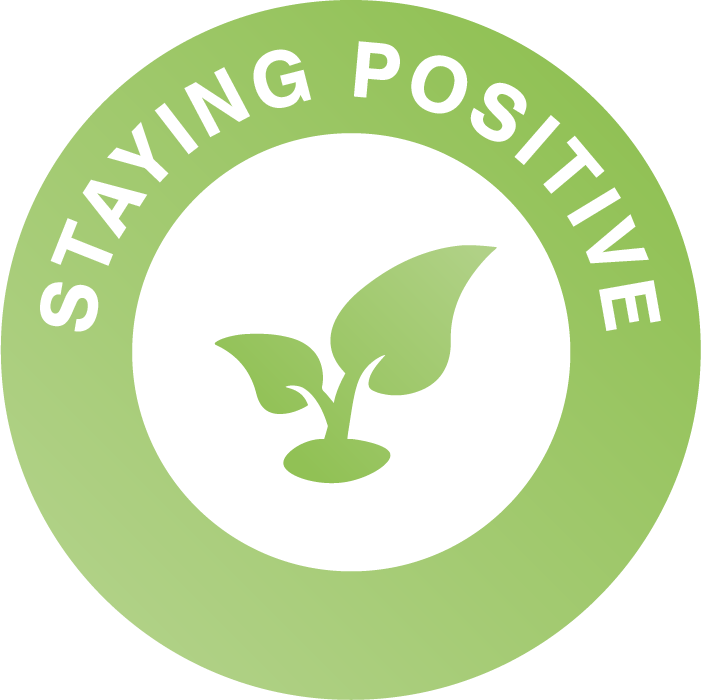 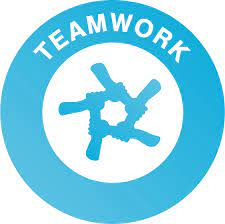 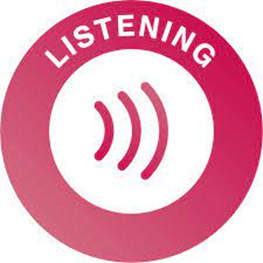 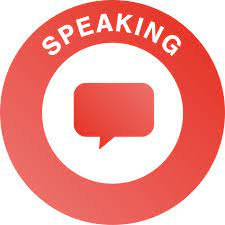 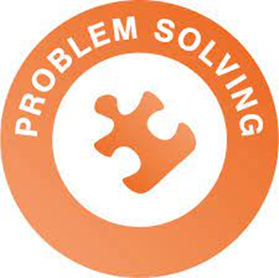